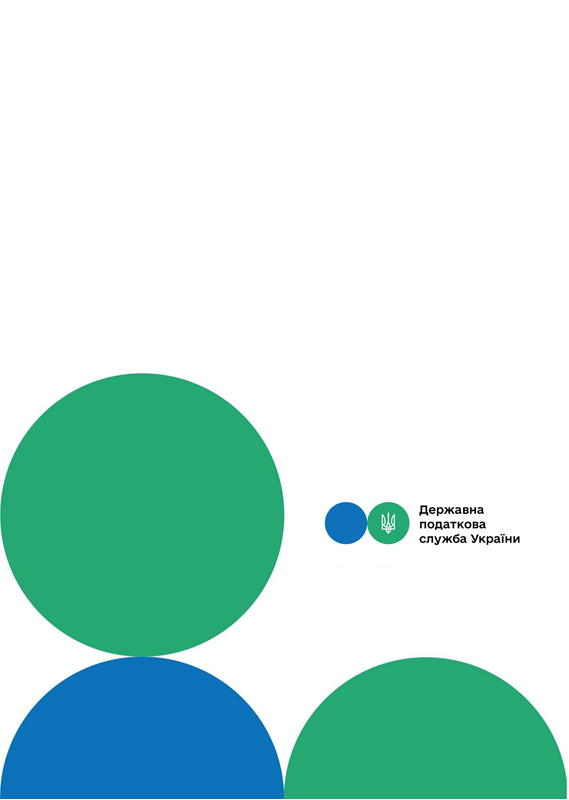 Головне управління ДПС у м. Києві
Друзі, підписуйтеся на офіційні сторінки Державної податкової служби України у соціальних мережах, де ви зможете переглянути новини, актуальні роз'яснення податкових новацій, а також інфографіки, коментарі керівництва, фахівців служби! Буде корисно та цікаво!
Спілкуйтеся з податковою службою дистанційно за допомогою сервісу  «InfoTAX»:
РРО/ПРРО
До уваги фізичних осіб – підприємців, які здійснюють продаж власновирощеної, відгодованої чи виготовленої продукції
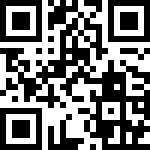 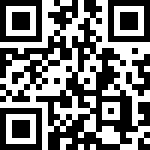 канал ДПС «Telegram»
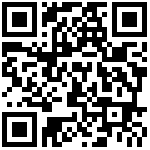 сторінка на «Youtube» каналі ДПС
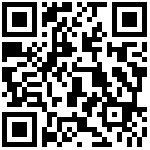 сторінка ДПС на «Facеbook»
Офіційний веб-портал  Державної податкової  служби України: tax.gov.ua
Інформаційно-довідковий департамент ДПС: 0-800-501-007
Червень
 2024
3
тРАВ
Відповідно до порядку проведення розрахунків, визначеного розділом ІІ Закону України «Про застосування реєстраторів розрахункових операцій у сфері торгівлі, громадського харчування та послуг» (далі – Закон № 265), суб’єкти господарювання зобов’язані проводити розрахунки за товари (послуги) із обов’язковим застосуванням реєстраторів розрахункових операцій або програмних реєстраторів розрахункових операцій (далі – РРО/ПРРО) та видачею споживачам розрахункових документів встановленої форми та змісту на повну суму проведеної операції. 
	Перелік умов, за яких застосування РРО/ПРРО є не обов’язковим, визначено статті 9 Закону № 265. 
	Однією з таких умов є право не застосовувати РРО/ПРРО та розрахункові книжки при здійсненні торгівлі продукцією власного виробництва (крім технічно складних побутових товарів, що підлягають гарантійному ремонту, лікарських засобів, виробів медичного призначення, ювелірних та побутових виробів з дорогоцінних металів, дорогоцінного каміння, дорогоцінного каміння органогенного утворення та напівдорогоцінного каміння)
підприємствами, установами і організаціями усіх форм власності, крім підприємств торгівлі та громадського харчування, у разі проведення розрахунків у касах цих підприємств, установ і організацій з оформленням прибуткових і видаткових касових ордерів та видачею відповідних квитанцій, підписаних уповноваженою особою відповідного суб’єкта господарювання. 
	Звертаємо увагу, що вказане право стосується лише підприємств, установ і організацій усіх форм власності, тобто юридичних осіб, і не розповсюджує свою дію на фізичних осіб – підприємців. 
Враховуючи викладене, продаж власно вирощеної, відгодованої чи виготовленої продукції фізичними особами – підприємцями, незалежно від обраної системи оподаткування, за загальним правилом має здійснюватись із застосуванням РРО/ПРРО.
1
2